ΕΡΓΑΣΙΑ ΘΡΗΣΚΕΥΤΙΚΩΝ
ΜΑΘΗΤΡΙΑ
ΚΥΡΙΑΚΙΔΟΥ ΠΟΛΥΞΕΝΗ
ΤΜΗΜΑ
Β2
ΕΤΟΣ
2022\2023
ΑΠΟΣΤΟΛΟΣ ΠΑΥΛΟΣ
Περιεχόμενα
Καταγωγή και παιδεία
Εξωτερική περιγραφή
Ο Παύλος ως διώκτης του Χριστιανισμού
Μεταστροφή στον Χριστιανισμό
Εναλλαγή Μεταστροφή στον Χριστιανισμό υποενότητας
Στο Αποστολικό Έργο
Η Πρώτη Αποστολική Περιοδεία
Εναλλαγή Η Πρώτη Αποστολική Περιοδεία υποενότητας
Η Δεύτερη Αποστολική Περιοδεία
Δίκη
Εναλλαγή Δίκη υποενότητας
Η Τρίτη Αποστολική Περιοδεία
Η τελευταία επίσκεψη στα Ιεροσόλυμα και η πρώτη φυλάκιση στη Ρώμη
Η Τέταρτη Αποστολική Περιοδεία και το μαρτύριο του Παύλου
Οι Επιστολές
ΛΙΓΑ ΛΟΓΙΑ ΓΙΑ ΤΟΝ ΑΠΟΣΤΟΛΟ ΠΑΥΛΟ
Ο Απόστολος Παύλος, γνωστός στον δυτικό κόσμο και ως Άγιος Παύλος γεννηθείς ως Σαούλ (Σαύλος, βλ. Πράξ. 7:58, 8:3 κ.ά.), (Ταρσός, Κιλικία αρχές 1ου αι. (5-15 μ.Χ.) – Ρώμη 66-68 μ.Χ.), ήταν Απόστολος και συγγραφέας των μισών περίπου βιβλίων της Καινής Διαθήκης. Ήταν μία από τις σπουδαιότερες προσωπικότητες της πρώιμης εποχής του Χριστιανισμού, υποστηρικτής της παγκοσμιότητας της Διδασκαλίας Του Ιησού. Για τον λόγο αυτό, έλαβε το όνομα «Ἀπόστολος τῶν ἐθνῶν».
Καταγωγή και παιδεία
Εκτός από την Καινή Διαθήκη, δεν υπάρχουν άλλες αξιόπιστες πηγές για τον βίο του Παύλου. Μέσα από διάφορα χωρία, είναι δυνατόν να εξάγουμε συμπέρασμα για το περίγραμμα του βίου του Αποστόλου Παύλου πριν από τη μεταστροφή του στον Χριστιανισμό:

«Ἄνθρωπός εἰμι Ἰουδαῖος Ταρσεύς» (Πράξ. 21:39), «γεγεννημένος ἐν Ταρσῷ τῆς Κιλικίας, ἀνατεθραμμένος δὲ ἐν τῇ πόλει ταύτῃ (Ιερουσαλήμ) παρὰ τοὺς πόδας Γαμαλιήλ, πεπαιδευμένος κατὰ ἀκρίβειαν τοῦ πατρῷου νόμου, ζηλωτὴς ὑπάρχων τοῦ Θεοῦ» (Πράξ. 22:3), «ᾧ λατρεύω ἀπὸ προγόνων ἐν καθαρᾷ συνειδήσει» (Β' Τιμ. 1:3),
«Περιτομὴ ὀκταήμερος, ἐκ γένους Ἰσραήλ, φυλῆς Βενιαμίν, Ἑβραῖος ἐξ Ἑβραίων», «Φαρισαῖος υἱὸς Φαρισαίου», «κατὰ ζῆλον διώκων τὴν ἐκκλησίαν, κατὰ δικαιοσύνην τὴν ἐν νόμῳ γενόμενος ἄμεμπτος» (Φιλιπ. 3:5.6, Πράξ. 23:6, πρβλ. και Β' Κορ. 11:22, Ρωμ. 11:1).
«Καὶ προέκοπτον ἐν τῷ Ἰουδαϊσμῷ ὑπὲρ πολλοὺς συνηλικιώτας ἐν τῷ γένει μου, περισσοτέρως ζηλωτὴς ὑπάρχων τῶν πατρικῶν μου παραδόσεων» (Γαλ. 1:14).
Και «τὴν βίωσίν μου τὴν ἐκ νεότητος τὴν ἀπ' ἀρχῆς γενομένην ἐν τῷ ἔθνει μου ἐν Ἱεροσολύμοις ἴσασι πάντες Ἰουδαῖοι, προγινώσκοντές με ἄνωθεν, ὅτι κατὰ τὴν ἀκριβεστάτην αἵρεσιν τῆς ἡμετέρας θρησκείας ἔζησα Φαρισαῖος» (Πράξ. 26:4.5) και «ὅτι καθ' ὑπερβολὴν ἐδίωκον τὴν ἐκκλησίαν τοῦ Θεοῦ καὶ ἐπόρθουν αὐτήν» (Γαλ. 1:13).
Επιπλέον, λέει, Ρωμαίος «ἐγώ δὲ καὶ γεγέννημαι» (Πράξ. 22:28), καθώς κληρονόμησε την ιδιότητα του Ρωμαίου πολίτη από τον πατέρα του.
Έτσι, ο απόστολος Παύλος, όπως ο ίδιος λέει, γεννήθηκε στην Ταρσό της Κιλικίας, από γονείς ιουδαίους της φυλής Βενιαμίν (Ρωμ. 16:1, Φιλιππ. 3:5). Ο πατέρας του ήταν Ρωμαίος πολίτης το οποίο μπορεί να σημαίνει ότι προερχόταν από τα ανώτερα στρώματα του πληθυσμού της Κιλικίας και ίσως ήταν φαρισαίος ως προς τις θρησκευτικές προτιμήσεις.
Εξωτερική περιγραφή
Όπως ο ίδιος ο Παύλος αναφέρει, ενώ τα πλήθη αναγνώριζαν το μέγεθος και τις ικανότητες του πνεύματός του:
«ὅτι αἱ μὲν ἐπιστολαί, φησί, βαρεῖαι καὶ ἰσχυραί» (Β' Κορ. 10:10) και «ἦν ὁ ἡγούμενος τοῦ λόγου» (Πράξ. 14:2)
εν τούτοις η εξωτερική του εμφάνιση υπολείπετο:
«ἡ δὲ παρουσία τοῦ σώματος ἀσθενής» (Β' Κορ. 10:10)
Ώς προς τη σωματική υγεία του αποστόλου, έχουμε τις εξής αναφορές:
«ἐδόθη μοι σκόλοψ τῇ σαρκί» (Β' Κορ. 12:7)
«ἡ γὰρ δύναμίς μου ἐν ἀσθενείᾳ τελειοῦται» (Β' Κορ. 12:9) 

«οἴδατε δὲ ὅτι δι' ἀσθένειαν τῆς σαρκὸς εὐηγγελισάμην ὑμῖν τὸ πρότερον» (Γαλ. 4:13).
Η ασθένειά του πρέπει να ήταν μάλλον επώδυνη, ώστε ο απόστολος να παραδεχθεί: «Περὶ τούτου τρὶς παρεκάλεσα τὸν Κύριον διὰ νὰ ἀπομακρυνθῇ ἀπ' ἐμοῦ» (Β' Κορ. 12:8)
Κάποιοι υποστήριξαν πως ίσως ο «σκόλοψ» να σχετίζεται με χρόνια ασθένεια των ματιών, στηρίζοντας την εικασία τους στο: «ὅτι εἰ δυνατὸν τοὺς ὀφθαλμοὺς ὑμῶν ἐξορύξαντες ἂν ἐδώκατέ μοι» (Γαλ. 4:15)
Άλλοι πάλι αναζήτησαν την ασθένειά του ανάμεσα σε εκείνες που ήταν δυνατό να δημιουργούν αποστροφή προς τρίτους (π.χ. δερματικά έλκη και πυόρροια), στηριγμένοι στο: «καὶ τὸν πειρασμόν μου τὸν ἐν τῇ σαρκί μου οὐκ ἐξουθενήσατε οὐδὲ ἐξεπτύσατε» (Γαλ. 4:14)
ΕΙΚΟΝΕΣ
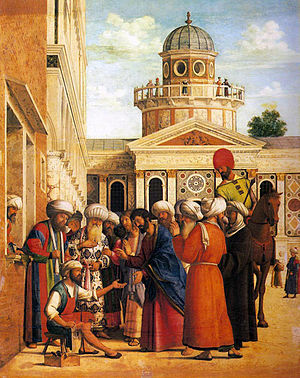 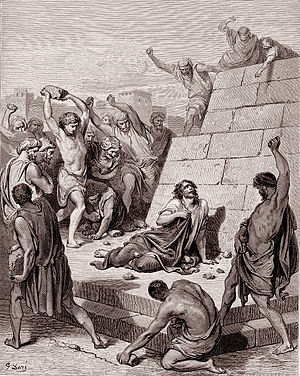 Ο Παύλος ως διώκτης του Χριστιανισμού
Ούτε οι επιστολές, ούτε οι Πράξεις βεβαιώνουν ότι ο Παύλος είχε συναντήσει τον Ιησού κατά τη διάρκεια της δημόσιας δράσης του. Η δήλωση στο Β' Κορ. 5:16: «εἰ δὲ καὶ ἐγνώκαμεν κατὰ σάρκα Χριστὸν ἀλλὰ νῦν οὐκέτι γινώσκομεν» δεν φαίνεται να στηρίζει μια τέτοια άποψη.
Οι ερμηνείες που έχουν δοθεί επάνω στο χωρίο αυτό είναι αρκετές. Για τη λύση της αναφοράς «ἐγνώκαμεν κατὰ σάρκα [...] ἀλλὰ νῦν οὐκέτι γινώσκομεν», έχουν προταθεί τα εξής:
Είτε εννοεί «ἐγνώκαμεν» τον Ιησού με το παθητό/ανθρώπινο σώμα, το οποίο σώμα όμως άλλαξε μετά την Ανάσταση και έγινε άφθαρτο (ανθρωπότητα-θεότητα, για τους Χριστιανούς που δέχονται ως Θεό τον Ιησού Χριστό)
Είτε αναφέρεται ο Παύλος στα προ της μεταστροφής του γεγονότα, οπότε αναγνώριζε τον Σωτήρα μόνο ως Ιησού Ναζωραίο και όχι ως Χριστό.
Είτε αποδοκιμάζει τη λανθασμένη πίστη ότι ο Χριστός ήταν σωτήρας μόνο του Ισραήλ λόγω της «κατὰ σάρκα» συγγένειας με τους ιουδαίους, ενώ δεν θα έπρεπε να είναι έτσι.
Ξεκινώντας πάντως από το γεγονός ότι αναφέρει, όχι «Ἰησοῦν» αλλά «Χριστόν», κάνει πιθανότερο η αναφορά αυτή να γίνεται στο πρόσωπο του Χριστού ως Σωτήρα και όχι ως ανθρώπου τον οποίο γνώρισε σε κάποια κατ' ιδίαν συνάντηση.
Πάντως αυτό δεν σημαίνει και απουσία του Παύλου από τα Ιεροσόλυμα κατά τη διάρκεια της δημόσιας δράσης του Ιησού Χριστού (το 30-33 μ.Χ.). Αντιθέτως, κατά το διάστημα αυτό, ο «νεανίας» Παύλος (Πράξ. 7:58) βρισκόταν στα Ιεροσόλυμα, όπου είχε συνάψει στενές σχέσεις με την ανωτάτη θρησκευτική ηγεσία και μάλιστα με τον ίδιο τον αρχιερέα - πρόεδρο του Μεγάλου Ιουδαϊκού Συνεδρίου (Πράξ. 9:1), λαμβάνοντας ενεργό ρόλο στον διωγμό εναντίον των Ιουδαίων Χριστιανών.
Τον μετά μανίας διωγμό των Χριστιανών από τον Παύλο ομολογεί ο ίδιος (Γαλ. 1:13, Α'Κορ. 15:9, Φιλιπ. 3:5 εξ.), ενώ το επιβεβαιώνει και ο Λουκάς στις Πράξεις (8:3, 9:1-2, 26:9-11), ο οποίος μάλιστα αναφέρει ότι δεν αρκέσθηκε μόνο στον διωγμό των Χριστιανών της Ιουδαίας, αλλά ζήτησε την άδεια και τη βοήθεια του αρχιερέα, για να μεταβεί στη Δαμασκό με σκοπό να συλλάβει και τους εκεί μεταστραφέντες ιουδαίους και να τους οδηγήσει στην Ιερουσαλήμ ώστε να δικασθούν και να τιμωρηθούν (Πράξ. 9:1-2).
Το μίσος του Παύλου εναντίον των ομοεθνών του Χριστιανών πήγαζε, αφ' ενός μεν από τον μέχρι φανατισμού ζήλο του υπέρ της ιουδαϊκής θρησκείας (Φιλιπ. 3:5-6, Πράξ. 26:4 εξ., Γαλ. 1:13 εξ.) αφ' ετέρου δε από την αγάπη του προς το ιουδαϊκό έθνος, το οποίο είχε επιλεγεί από τον Θεό να επιτέλεσει σπουδαίο έργο στην ιστορία της Θείας Οικονομίας (Ρωμ. 9-11). Επιπλέον, σημαντικό ρόλο έπαιξε και το γεγονός ότι ο Ιησούς είχε καταδικασθεί σε σταυρικό θάνατο ως σφετεριστής του μεσσιανικού αξιώματος, ενώ κατέλυσε διάφορες διατάξεις του μωσαϊκού νόμου και προέβλεψε την καταστροφή του ναού.
Μεταστροφή στον Χριστιανισμό
Για το γεγονός της μεταστροφής του Παύλου προς το Χριστιανισμό, εκτός από τις αναφορές στις επιστολές (Γαλάτ. 1:13 εξ., Α' Κορ. 11:1, 15:8, Φιλιππ. 3:12, Έφεσ. 3:3), υπάρχουν και τρεις παράλληλες διηγήσεις στις Πράξεις (9:1-29, 22:3-21, 26:9-21).
Σύμφωνα με τις παραπάνω μαρτυρίες που μάλλον έχουν πηγή τον ίδιο τον Παύλο, έγινε Χριστιανός όχι από την πειθώ κάποιου Αποστόλου ή κήρυκα της νέας πίστης, αλλ' απ' ευθείας, από τον ίδιο τον Χριστό ο οποίος τον κάλεσε στο ευαγγελικό έργο και στο αποστολικό αξίωμα.
Ο ίδιος ομολογεί (Γαλ. 1:15) ότι, ο Θεός τον προόριζε για απόστολο του Ευαγγελίου «εκ κοιλίας μητρός του», και μετέτρεψε τον ζήλο του για τον Νόμο, σε ζήλο για τη διάδοση του Ευαγγελίου.
Στην Προς Γαλάτες Επιστολή του ο Παύλος επιβεβαιώνει την εντύπωση που δημιουργείται από το αντίστοιχο χωρίο στις Πράξεις των Αποστόλων, ότι δηλαδή μεταστράφηκε έπειτα από μία εμφάνιση του Χριστού καθ' οδόν προς τη Δαμασκό. Η δική του αφήγηση είναι πραγματικά σύντομη: «ὅτε δὲ εὐδόκησεν ὁ Θεός, ὁ ἀφορίσας με ἐκ κοιλίας μητρός μου καὶ καλέσας διὰ τῆς χάριτος αὐτοῦ, αποκαλύψαι τὸν υἱὸν αὐτοῦ ἐν ἐμοὶ ἵνα εὐαγγελίζωμαι αὐτὸν ἐν τοῖς ἔθνεσιν» (Γαλ. 1:15-16).
Η περιγραφή του γεγονότος αυτού γίνεται με εκτενέστερο τρόπο στα τρία σημεία των Πράξεων που αναφέρθηκαν πιο πάνω. Αν και είναι αδύνατον να διασαφηνιστεί τι ακριβώς συνέβη, επίκεντρο του γεγονότος ήταν ασφαλώς το όραμα του Ιησού εν δόξη. Αυτό έπεισε τον Παύλο ότι ο Ιησούς ανέστη εκ νεκρών και ανελήφθη ως Κύριος στους ουρανούς. Ήταν επίσης απόδειξη για τον Παύλο ότι κακώς είχε σταυρωθεί και κατά συνέπειαν δεν ίσχυε η κατά τον Νόμο κατάρα του Θεού.
Αποστολικό Έργο
Σύμφωνα με τις Πράξεις, η εχθρότητα των Ιουδαίων τον ανάγκασε να εγκατάλειψει την πόλη (9:23-25), αν και στην περίπτωση αυτή, στη δίωξή του έλαβε ενεργά μέρος και ο εθνάρχης Αρετας (ή Αρέθας), βασιλιάς των Ναβαταίων (Β' Κόρ. 11:32-33).
Στη συνέχεια ο Παύλος έρχεται στην Ιερουσαλήμ για να γνωρίσει τον Πέτρο (Γαλάτ. 1:18). Εκεί συναντά και τον Ιάκωβο, «τὸν ἀδελφὸν τοῦ Κυρίου». Οι Πράξεις επίσης μας πληροφορούν ότι ο Βαρνάβας συνόδευσε τον Παύλο κατά τη γνωριμία του με τους Χριστιανικούς κύκλους της Ιερουσαλήμ, επειδή όπως ήταν φυσικό, υπήρχαν επιφυλάξεις για το νέο μέλος.
Η Πρώτη Αποστολική Περιοδεία
Το 45 ο Παύλος μαζί με τον Βαρνάβα και τον ευαγγελιστή Μάρκο ξεκίνησαν από την Αντιόχεια για τη Σελεύκεια, όπου κήρυξαν. Κατόπιν με πλοίο πήγαν στην Κύπρο, όπου ίδρυσαν χριστιανικές εκκλησίες. Στην Πάφο ο πρώτος που πίστεψε ήταν ο Ρωμαίος διοικητής Σέργιος Παύλος. Από την Κύπρο με πλοίο επισκέφθηκαν την Πέργη της Μικράς Ασίας, το Ικόνιο, τα Λύστρα και τη Δέρβη, όπου πίστεψε ο Τιμόθεος. Το 48 ο Παύλος πήγε στα Ιεροσόλυμα και πήρε μέρος στην Αποστολική Σύνοδο.
Δεύτερη Περιοδεία
Το 52, ξεκινώντας από την Αντιόχεια, επισκέφθηκε πόλεις της Μικράς Ασίας κι έφθασε ως την Τροία. Στην αποστολή συμμετείχαν ο Τιμόθεος, ο Σίλας και ο ευαγγελιστής Λουκάς. Από την Τροία με πλοίο πήγε στην Καβάλα κι από εκεί στους Φιλίππους, όπου ίδρυσε εκκλησία. Η πρώτη που πίστεψε ήταν η Λυδία με την οικογένειά της. Ακολουθώντας την Εγνατία οδό έφθασε στη Θεσσαλονίκη και στη Βέροια. Κατόπιν πήγε στην Αθήνα, όπου κήρυξε στον Άρειο Πάγο τον αληθινό θεό. Στην Αθήνα πίστεψε ο Διονύσιος ο Αρεοπαγίτης και η γυναίκα του δαμαρις Κατόπιν, πήγε στην Κόρινθο και κατέληξε στην Έφεσο.
Τρίτη Περιοδεία
Το 56 επισκέφθηκε μέρη της Μικράς Ασίας, της Ελλάδας (Κόρινθο και Μακεδονία) και κατόπιν τα Ιεροσόλυμα. Εκεί τον έπιασαν οι Ιουδαίοι, αλλά ο Ρωμαίος διοικητής τον έστειλε στην Καισάρεια της Παλαιστίνης, όπου έμεινε φυλακισμένος για δύο έτη. Τότε, επικαλέστηκε την ιδιότητα του Ρωμαίου πολίτη και τον έστειλαν συνοδεία στη Ρώμη για να δικασθεί. Στη Ρώμη, αφού έμεινε δύο χρόνια στη φυλακή, τελικά δικάσθηκε και αθωώθηκε.
Τέταρτη Περιοδεία
Αφού απελευθερώθηκε, επισκέφθηκε πόλεις της Μικράς Ασίας, της Κρήτης και της Ηπείρου. Το 67 πήγε στη Ρώμη και σύμφωνα με ορισμένες πηγές συναντήθηκε με τον Απόστολο Πέτρο. Τότε, όμως, τον συνέλαβε ο Νέρων και τον θανάτωσε στις 29 Ιουνίου, οπότε γιορτάζεται η μνήμη του.
Εκτός από το κήρυγμα 30 περίπου ετών, ο Παύλος συνέγραψε και 14 επιστολές, στις οποίες διδάσκει ποια πρέπει να είναι η συμπεριφορά των χριστιανών, σύμφωνα με το Ευαγγέλιο.
Δίκη
Ο Απόστολος Παύλος οδηγήθηκε στον Άρειο Πάγο, γύρω στο 51 μ.Χ., μετά από διάλογο που είχε με τους Στωικούς και τους Επικούρειους στην αγορά της Αθήνας,[2] έναν από τους τόπους όπου κήρυττε εκτός από την τοπική Ιουδαϊκή συναγωγή. Ωστόσο, είναι δύσκολο να διευκρινιστεί αν ο «Άρειος Πάγος» που αναφέρουν οι Πράξεις των Αποστόλων ήταν ο γνωστός λόφος ή το σεβαστό δικαστικό σώμα. Αμφότερες οι εκδοχές έχουν τα επιχειρήματά τους.
Το ότι ο Παύλος δικάστηκε από τον Άρειο Πάγο είναι κάτι που μαρτυρούν οι Πατέρες της Εκκλησίας. Επιπλέον, έχει σχολιαστεί ότι το πρωτότυπο κείμενο της αφήγησης δίνει την αίσθηση πως ο Άρειος Πάγος ήταν όντως το δικαστικό σώμα.[α]
Το γεγονός, επίσης, ότι οι επικριτές του Παύλου υποστήριζαν πως κήρυττε «ξένα δαιμόνια» μπορεί να συσχετιστεί με τις αρμοδιότητες του δικαστικού σώματος του Αρείου Πάγου, μεταξύ των οποίων ήταν η προάσπιση της θρησκείας και των ηθών των Αθηνών. Μάλιστα, η περίπτωση του Παύλου φαίνεται να μοιάζει με αυτήν του Σωκράτη, καθώς ο τελευταίος είχε προσαχθεί στον Άρειο Πάγο με την κατηγορία ότι διέφθειρε τους νέους, αμελούσε τα παραδοσιακά θρησκευτικά καθήκοντα και εισήγε θρησκευτικούς νεωτερισμούς.
Αν ωστόσο ο Παύλος όντως δικάστηκε, τότε πιθανότατα αυτό έγινε στη Βασιλική Στοά, που βρισκόταν στην αγορά, διότι θεωρείται ότι εκείνη την εποχή στον χώρο του λόφου γίνονταν δίκες μόνο για ανθρωποκτονίες. Δεδομένης της εκδοχής της δίκης, η υπόθεση του Παύλου θεωρήθηκε ανάξια περαιτέρω εξέτασης λόγω της αναφοράς του στην ανάσταση των νεκρών.
Στον αντίποδα των επιχειρημάτων επισημαίνεται πως στην ομιλία του Παύλου στον Άρειο Πάγο υπήρχε αρκετός κόσμος, συμπεριλαμβανομένων και γυναικών, γεγονός που ίσως δεν θα συνέβαινε αν γινόταν κανονική δίκη. Επιπλέον, η αφήγηση του συμβάντος στις Πράξεις των Αποστόλων δεν περιέχει κάποια δικαστική διαδικασία. Αν επομένως δεν έγινε δίκη, τότε ο Παύλος οδηγήθηκε στον λόφο του Αρείου Πάγου, με σκοπό να τον ακούσουν οι παριστάμενοι, οι οποίοι ενδιαφέρονταν για φιλοσοφική συζήτηση.—Βλ. Πράξεις 17:21.
Η ομιλία του Παύλου
Παρά το ότι η ομιλία του Αποστόλου Παύλου μετέδιδε νοήματα αμιγώς Βιβλικά, ο Παύλος δεν τα υποστήριξε με παραθέματα από την Παλαιά Διαθήκη, κάτι που συνήθιζε να κάνει διαλεγόμενος με Ιουδαίους, άλλα χρησιμοποίησε στοιχεία γνωστά και σεβαστά στους Αθηναίους. Επρόκειτο για μια επιχειρηματολογική ευελιξία την οποία ο Παύλος περιγράφει στα εδάφια 1 Κορινθίους 9:19-23 και η οποία συνοψίζεται με την κατακλείδα του: «Στους πάντες έγινα τα πάντα, ώστε με κάθε τρόπο να σώσω μερικούς».[
Χαρακτηριστική λοιπόν ήταν η αναφορά του Παύλου στον βωμό του «αγνώστου Θεού», που φαίνεται να υπήρχαν αρκετοί εκείνη την εποχή στην Αθήνα, τον οποίο υποστήριξε ότι πρεσβεύει. Ως Δημιουργός του κόσμου και Δότης παντός αγαθού, Αυτός Ο Θεός δεν κατοικεί σε ναούς, δεν έχει ανάγκη από τις υπηρεσίες των ανθρώπων και είναι ακατάλληλη η κατασκευή ομοιωμάτων του, λέει ο Παύλος.
Αυτή η σκέψη, αναφέρει ο Παύλος, είναι σύμφωνη με τα λόγια του Στωικού ποιητή Αρατού. [δ] Τέλος, δήλωσε ότι Ο Θεός θα κρίνει τον κόσμο μέσω ενός άντρα που ανέστησε από τους νεκρούς, νύξη η οποία προκάλεσε χλευαστικές αντιδράσεις σε μερικούς ακροατές του. Εντούτοις, η ομιλία του Παύλου έπεισε δύο ακροατές, τον δικαστή Διονύσιο τον Αρεοπαγίτη και τη Δάμαρι, οι οποίοι και μετεστράφησαν στον Χριστιανισμό.
εικόνα
Σύγχρονη αναμνηστική πλάκα με την ομιλία του αποστόλου Παύλου, όπως καταγράφεται στις Πράξεις των Αποστόλων
Η τελευταία επίσκεψη, η πρώτη φυλάκιση στη Ρώμη
Ο λόγος για τον οποίο ο Παύλος επέμεινε να πάει στην Ιερουσαλήμ εκθέτοντας τον εαυτό του σε θανάσιμο κίνδυνο δεν είναι γνωστός. Σίγουρα όμως θα πρέπει να ήταν μεγάλης σπουδαιότητας, για να κάνει αυτό το ταξίδι την εποχή που κατάστρωνε μεγαλόπνοο σχέδιο για επίσκεψη στην Ισπανία (Ρωμ. 15:24) και ενώ γνώριζε τις διαστάσεις που είχε λάβει η επιθετικότητα των Ιουδαίων (Πράξ. 20:3).
Τελικά, αυτό που φοβόταν και άφηνε να εννοηθεί στο τέλος της Προς Ρωμαίους Επιστολής συνέβη και η περιπέτειά του κατέληξε στη σύλληψη και φυλάκισή του στην Καισάρεια και κατόπιν στη μεταφορά του στη Ρώμη.
Η αρχή των συμβάντων έγινε με την εμφάνιση του Παύλου στο Ναό των Ιεροσολύμων η οποία ξεσήκωσε σφοδρές αντιδράσεις από τη μεριά των Ιουδαίων (Πράξ. 21:27 εξ.) οι οποίοι του επιτέθηκαν και τον ξυλοκόπησαν κατηγορώντας τον ότι δίδασκε ενάντια στον Ιουδαϊκό λαό και τον Μωσαϊκό Νόμο.
ελικά, και ενώ κινδύνευε σοβαρά η ζωή του, συνελήφθη (εν μέρει για να σωθεί η ζωή του από τον όχλο καθώς ήταν Ρωμαίος πολίτης) και τελικά διασώθηκε με τον τρόπο αυτό από τη Ρωμαϊκή φρουρά της πόλης. Πριν την είσοδό τους στο στρατόπεδο, ο Παύλος παρακάλεσε το χιλίαρχο να του επιτρέψει να μιλήσει στο πλήθος. Τα αίτημά του έγινε δεκτό οπότε ο Απόστολος αναφέρθηκε στην καταγωγή του, στον Γαμαλιήλ, στην αφοσίωσή του προς την πατρώα θρησκεία, τη μεταστροφή του και την εντολή του Χριστού να κηρύξει το ευαγγέλιο (Πράξ. 21:37 εξ.). Όμως οι Ιουδαίοι αρνούνταν να ακούσουν περισσότερα και ζητούσαν τη θανάτωσή του, οπότε ο διοικητής μετέφερε τον Παύλο στο στρατόπεδο όπου ήταν ασφαλής ώστε την επόμενη ημέρα να μεταφερθεί προ του Μεγάλου Συνεδρίου για να απολογηθεί.
Μπροστά στο Συνέδριο ο Παύλος επανέλαβε όσα είχε πει στο πλήθος την προηγούμενη ημέρα, αλλά τα λεγόμενά του έφεραν αναταραχή και ο Παύλος επέστρεψε και πάλι στο στρατόπεδο.
Στο μεταξύ, ο ανεψιός του Παύλου έμαθε ότι υπήρχε σχέδιο εξοντώσεως του Αποστόλου. Έτσι οργανώθηκε η μεταφορά του και με συνοδεία ισχυρής φρουράς οδηγήθηκε στην Καισάρεια της Παλαιστίνης, που ήταν η έδρα του Ρωμαίου Επιτρόπου της Ιουδαίας,  (Πράξ. 23:12-35). Εκεί κρατήθηκε ο Παύλος, με την εντολή όμως να του παρασχεθεί άνεση και άδεια να βλέπει τους δικούς του ανθρώπους.
λικά έμεινε φυλακισμένος στην Καισάρεια επί δύο χρόνια,   Ο Φήστος διέταξε νέα δίκη του Παύλου Αναχώρησε τελικά για τη Ρώμη στα τέλη του φθινοπώρου. Ένα ναυάγιο όμως ανάγκασε τους επιβάτες να παραμείνουν επί τρεις μήνες στη Μελίτη (Μάλτα), με αποτέλεσμα να φθάσουν στη Ρώμη την άνοιξη. Τις λεπτομέρειες του ταξιδιού προς τη Ρώμη εξιστορούν οι Πράξεις στα κεφάλαια 27 (κζ΄) και 28 (κη΄). Στη Ρώμη ο Απόστολος Παύλος παρέμεινε επί δύο χρόνια σε κατοικία «ἐν ἰδίῳ μισθώματι» (την ενοικίαζε ο ίδιος), με φύλαξη στρατιώτη, δηλαδή σε «κατ' οίκον περιορισμό», περιμένοντας την εκδίκαση της υποθέσεώς του. Εξακολουθούσε όμως να κηρύττει στους επισκέπτες του για τη Βασιλεία Του Θεού «μετά πάσης παρρησίας ακωλύτως» (Πράξ. κη΄ 30-31).
Οι Επιστολές
Οι Επιστολές του Αποστόλου Παύλου είναι τα πρώτα γραπτά μνημεία της Καινής Διαθήκης και αποτελούν έργα περιστασιακά, γράφτηκαν δηλαδή για να απαντήσουν σε διάφορα ερωτήματα που έθεταν οι νεοϊδρυθείσες Εκκλησίες στον Απόστολο. Κατά τη συγγραφή των Επιστολών του ακολουθεί ο Παύλος τους ισχύοντες κανόνες της Ελληνικής επιστολογραφίας (προοίμιο που περιέχει τον αποστολέα, παραλήπτη και χαιρετισμό - ανάπτυξη του θέματος - τελικοί χαιρετισμοί) και προσθέτει στο τέλος ιδιόχειρο χαιρετισμό προς δήλωση της γνησιότητας της Επιστολής (Ρωμ. 16:22, Α' Κορ. 16:21, Γαλ. 6:11, Κολ. 4:18, Β' Θεσ. 3:17, Φιλ. 19).
προς Ρωμαίους
προς Κορινθίους Α'
προς Κορινθίους Β'
προς Γαλάτας
προς Εφεσίους
προς Φιλιππησίους
προς Κολοσσαείς
προς Θεσσαλονικείς Α'
προς Θεσσαλονικείς Β'
προς Τιμόθεον Α'
προς Τιμόθεον Β'
προς Τίτον
προς Φιλήμονα
προς Εβραίους (η επιστολή αυτή, συνήθως ακολουθεί μετά από την ομάδα των 13 Επιστολών του Παύλου)
αποστολος παυλος
πηγες
Πηγή: https://www.sansimera.gr/biographies/856
https://el.wikipedia.org/wiki/%CE%91%CF%80%CF%8C%CF%83%CF%84%CE%BF%CE%BB%CE%BF%CF%82_%CE%A0%CE%B1%CF%8D%CE%BB%CE%BF%CF%82
Τελος
Ευχαριστώ για τη παρακολούθηση!
Κυριακιδου Ξενια
Β2